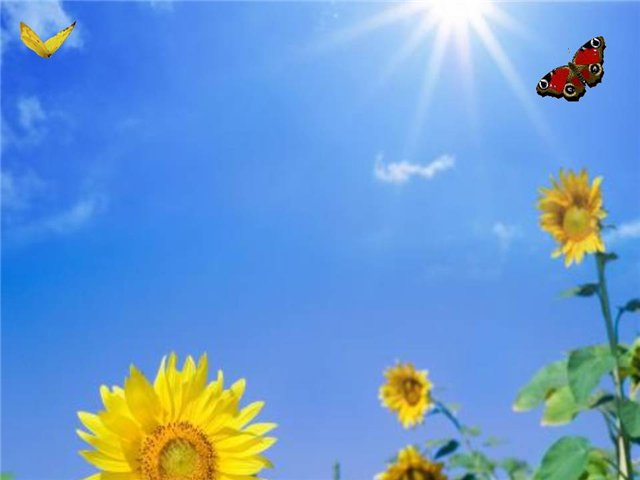 Вас вітає публічна бібліотека

с. ЯСНОГІРКА
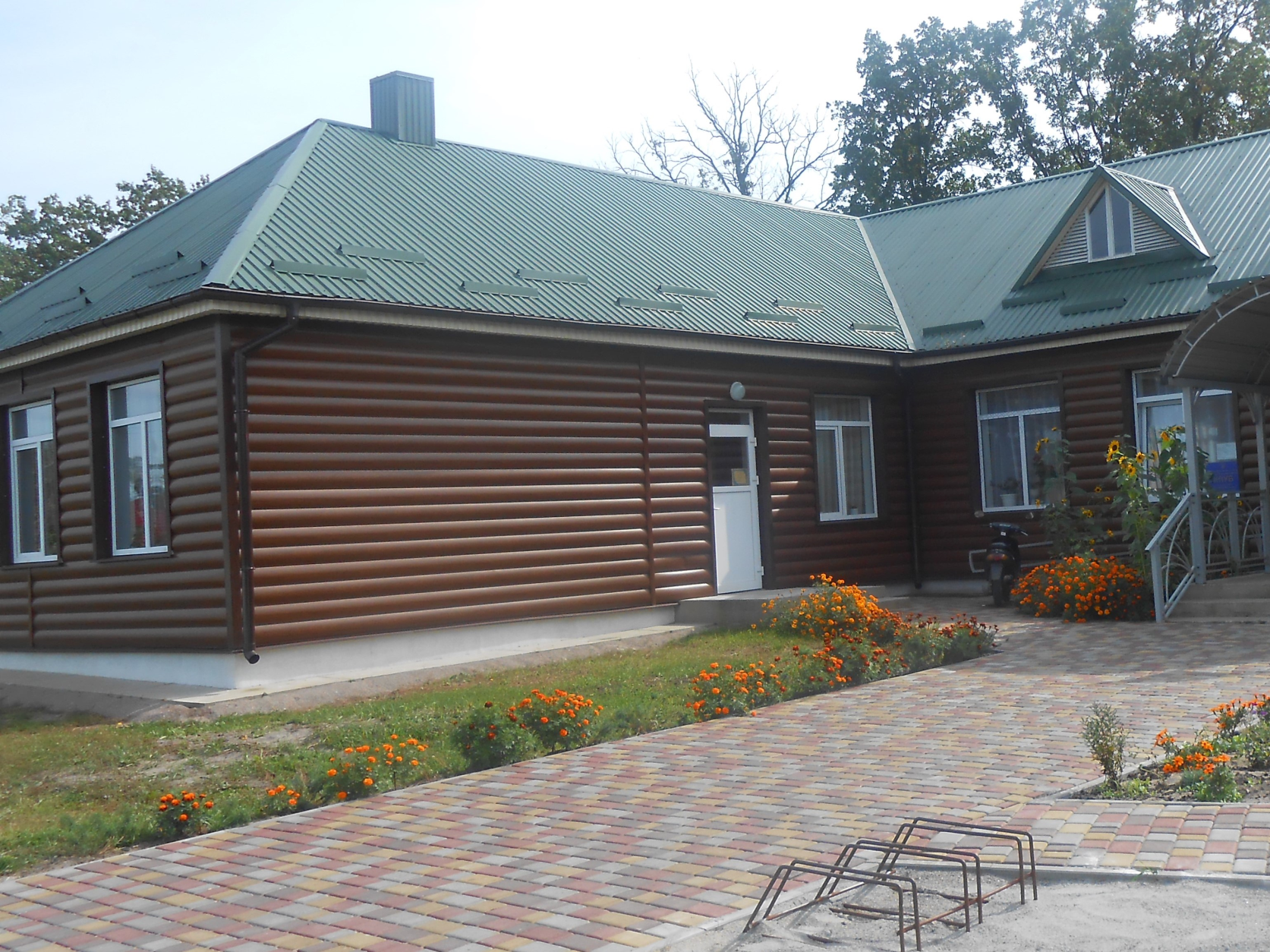 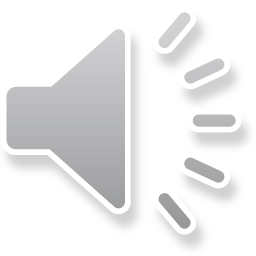 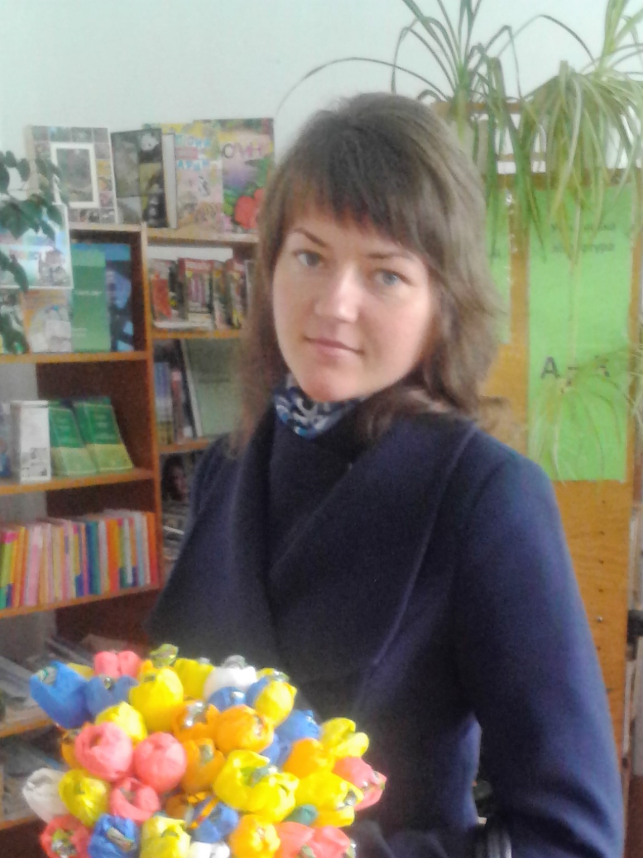 Презентацію підготувала:
бібліотекар 
Катерина Адамівна Примак
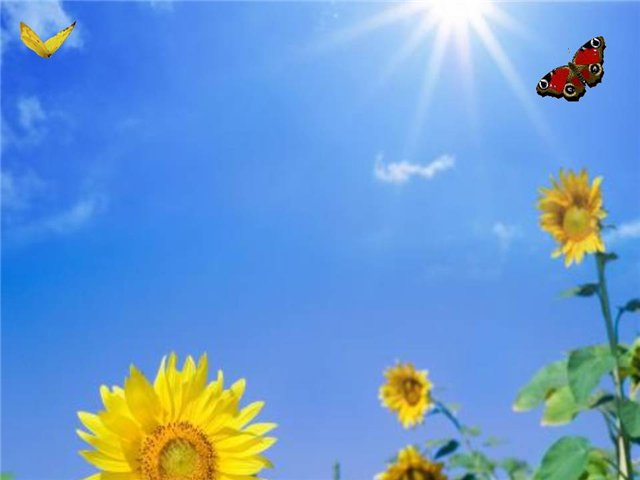 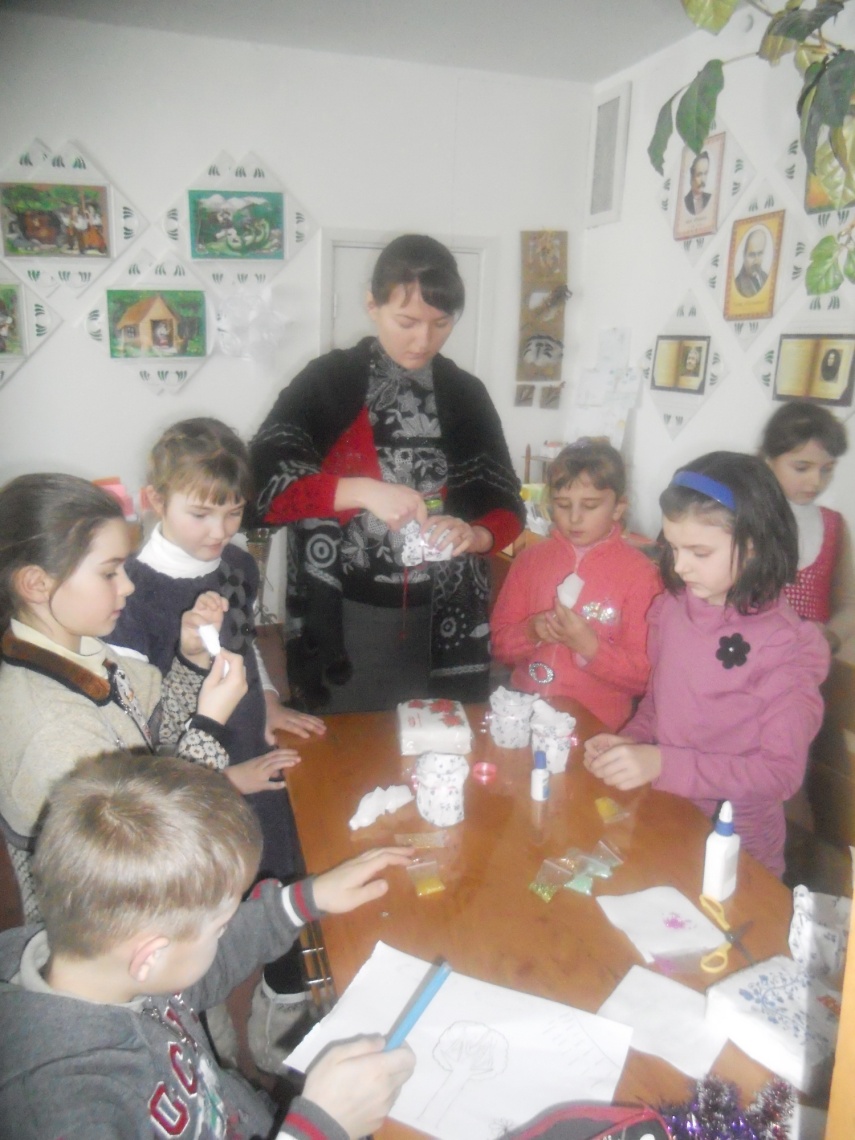 Ми пропонуємо Вам :
- поринути у світ літератури різної тематики;
- володіти сучасною інформацією за допомогою ЦРІ;
- скористатися довідково – бібліографічним фондом            бібліотеки.
Ваші діти мають змогу провести цікаво та корисно свій 
час у книгозбірні.
А для любителів квітів ми раді Вас бачити на засіданнях   клубу за інтересами “Орхідея ”.
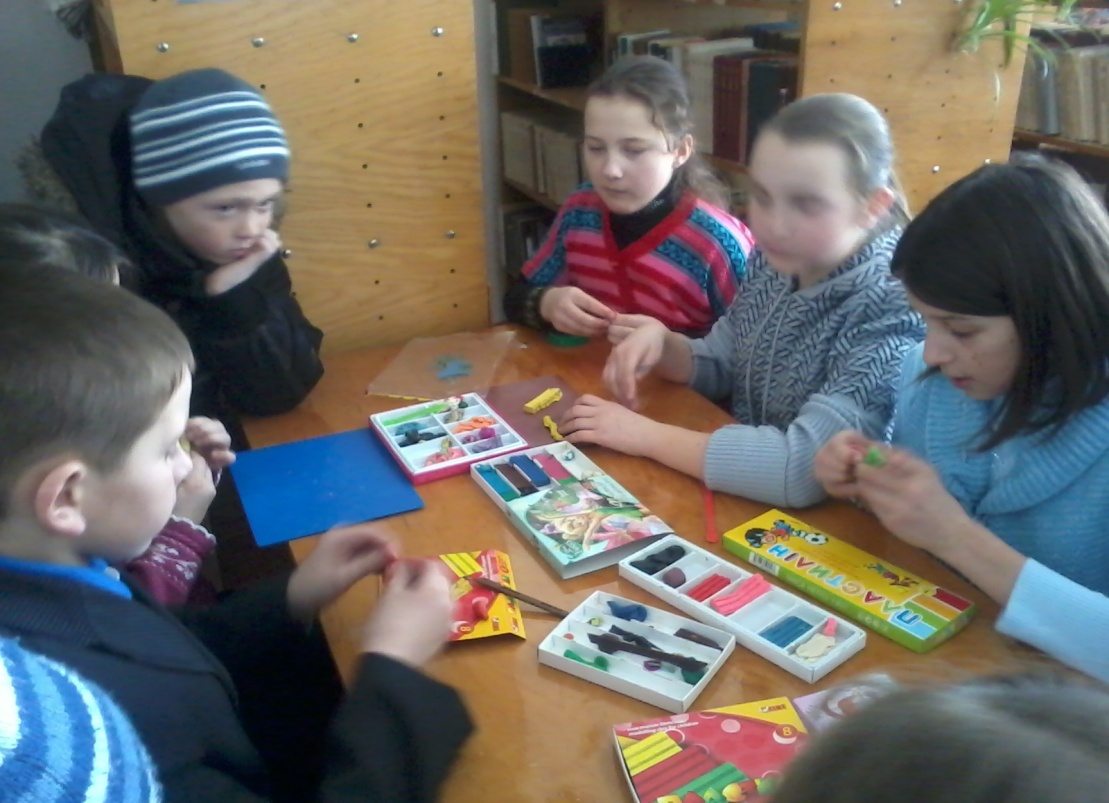 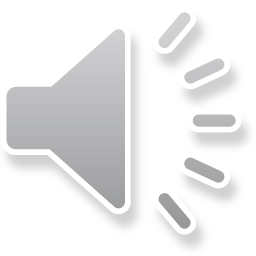 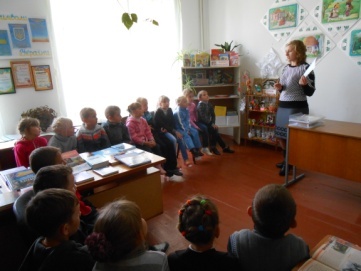 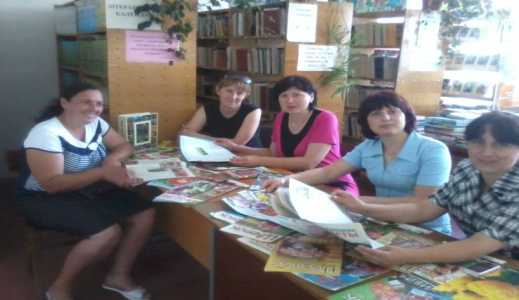 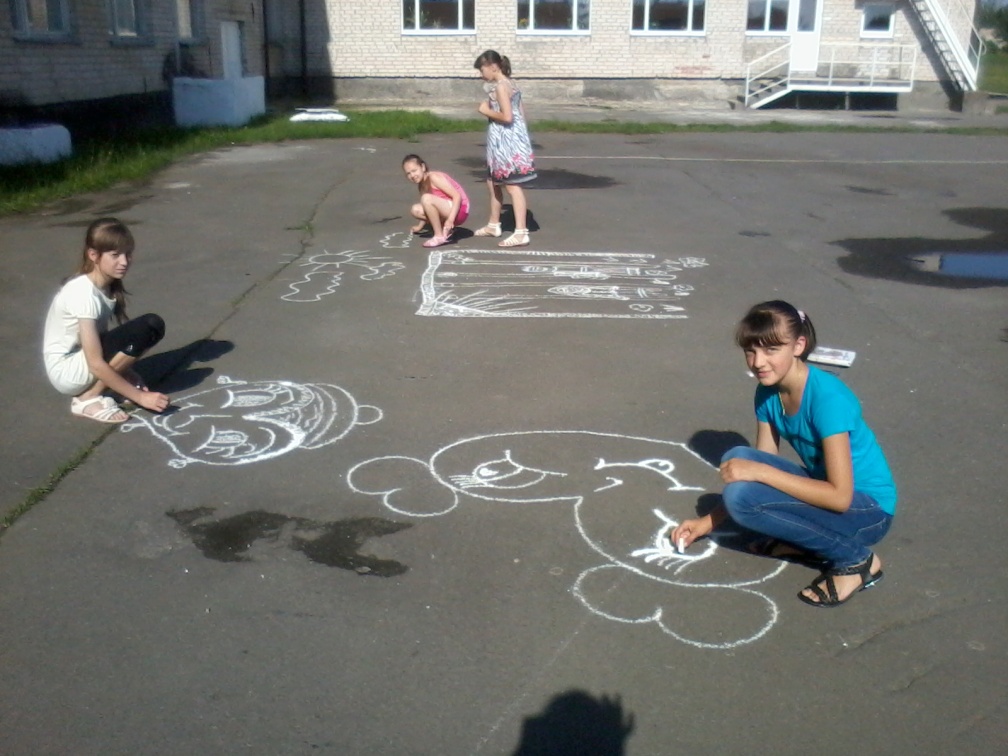 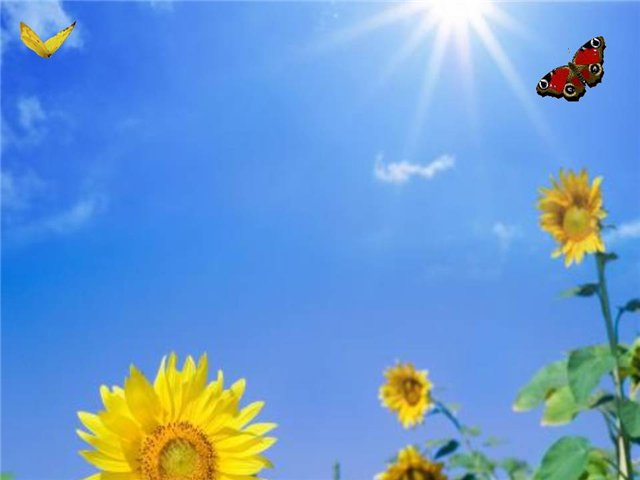 Основні  завдання та напрямки 
роботи:
- підвищення рівня бібліотечного обслуговування
населення; 
- популяризація кращих зразків української та 
зарубіжної літератури;
- виховання в користувачів прагнення до пошуку
інформації,розвиток інтересу в дітей до знань;
- впровадження інноваційних форм роботи;
- співпраця з місцевою владою,школою,будинком
культури,дитячим дошкільним закладом.
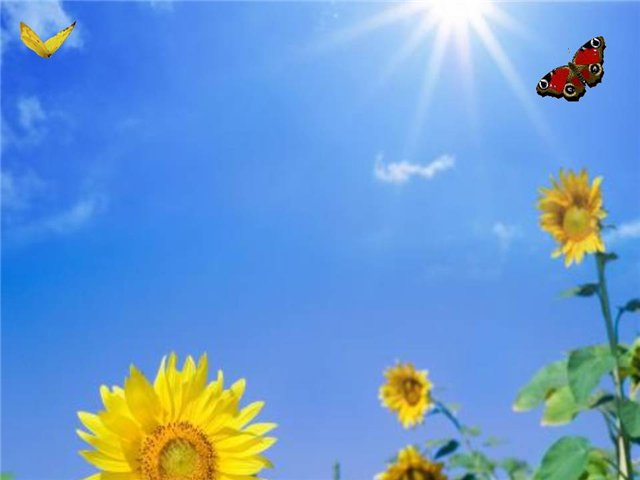 Систематично в бібліотеці та поза її межами
проводяться масові заходи:
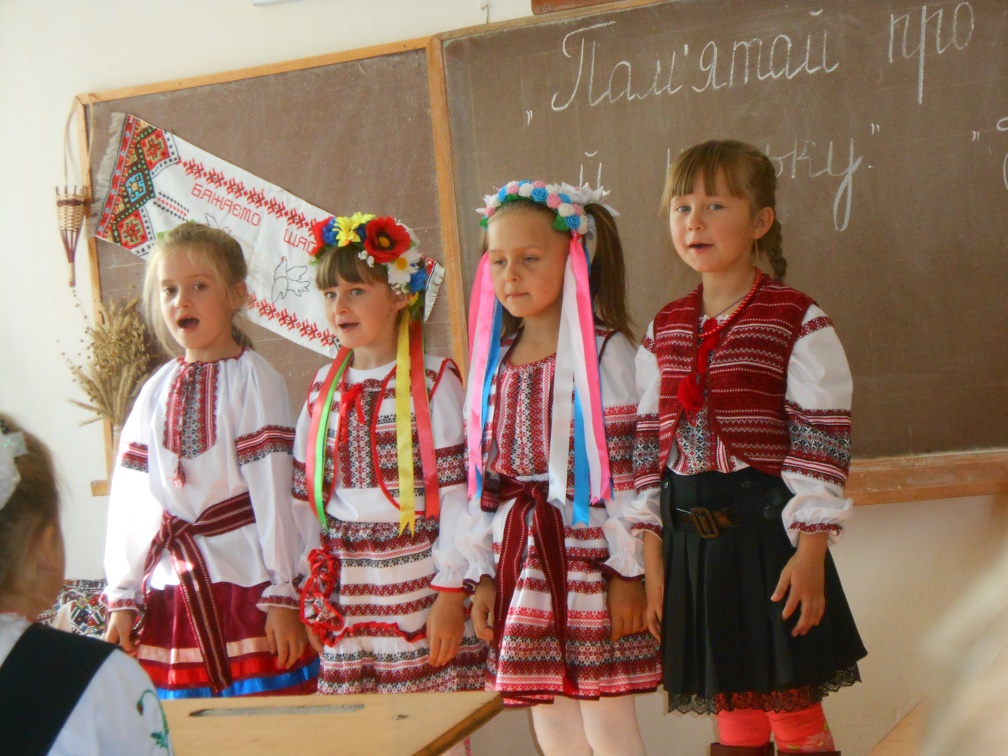 Виховна година
 «Ми матір називаємо
святою»
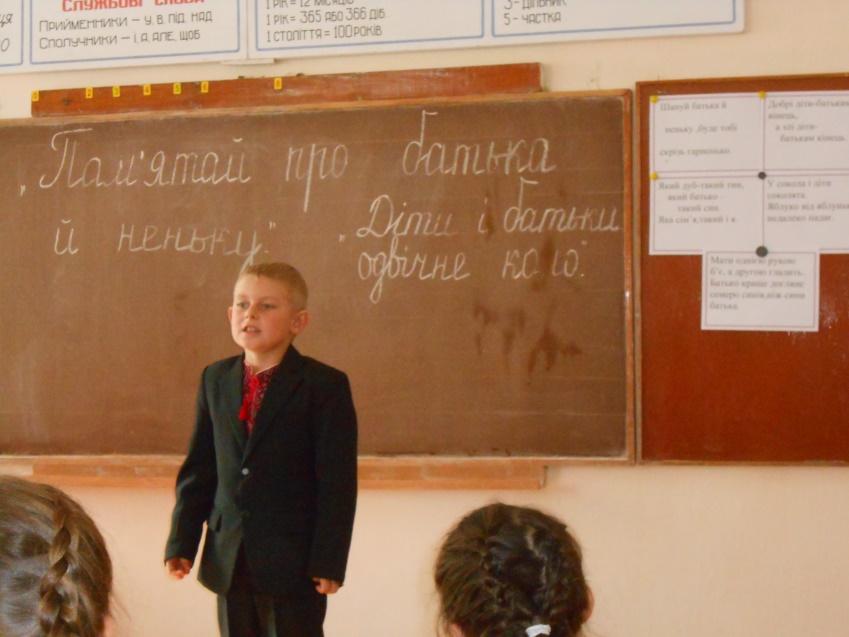 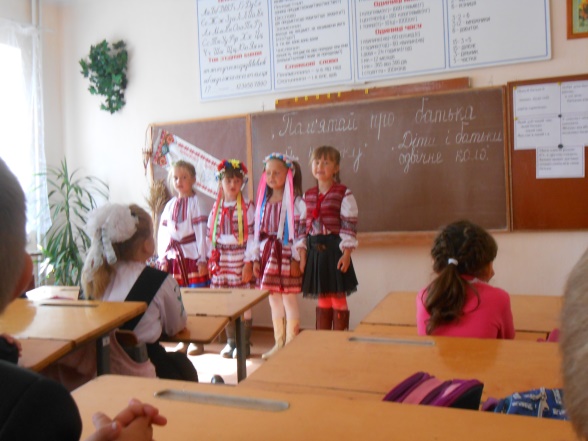 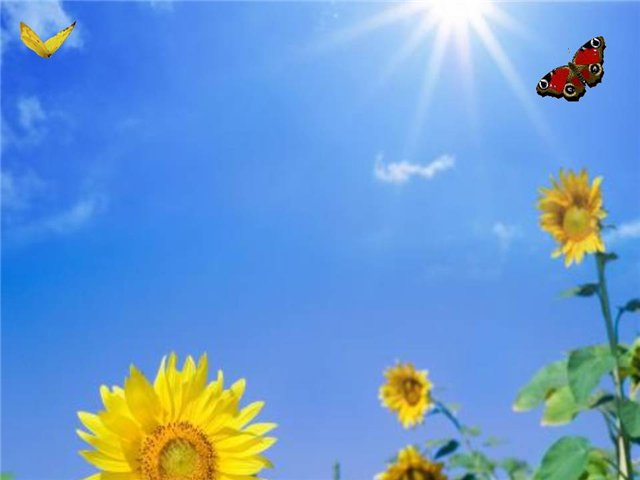 Година памʹяті 
 « Слава Героям-
синам України»
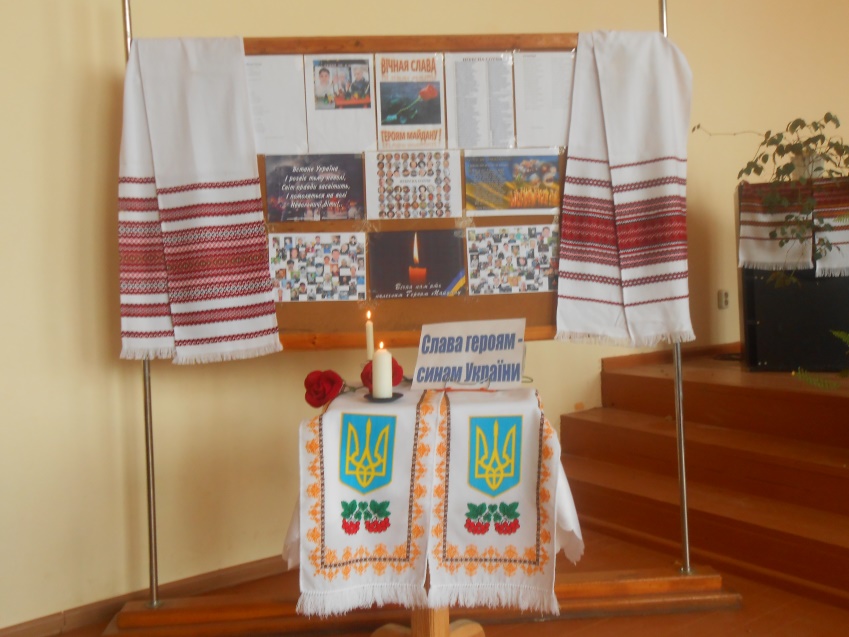 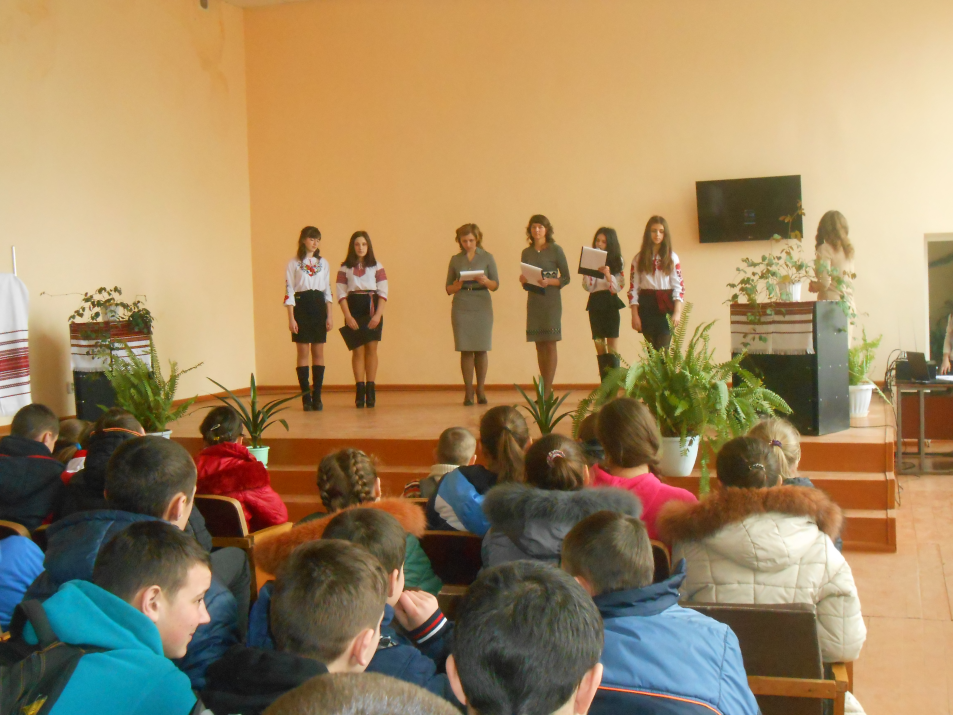 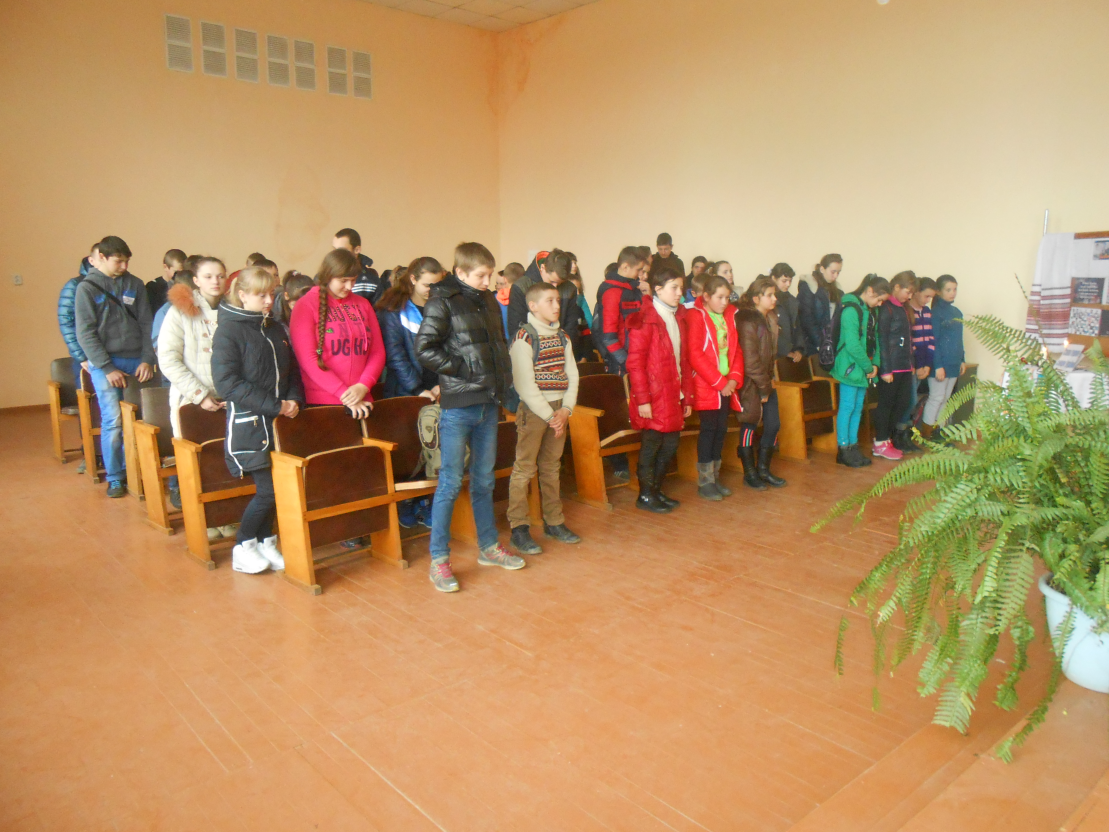 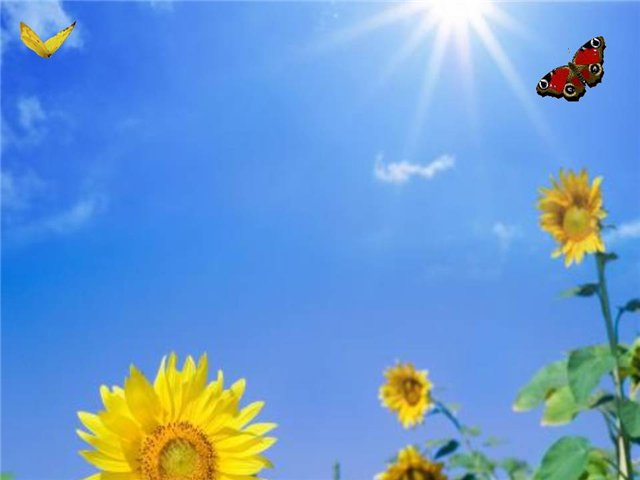 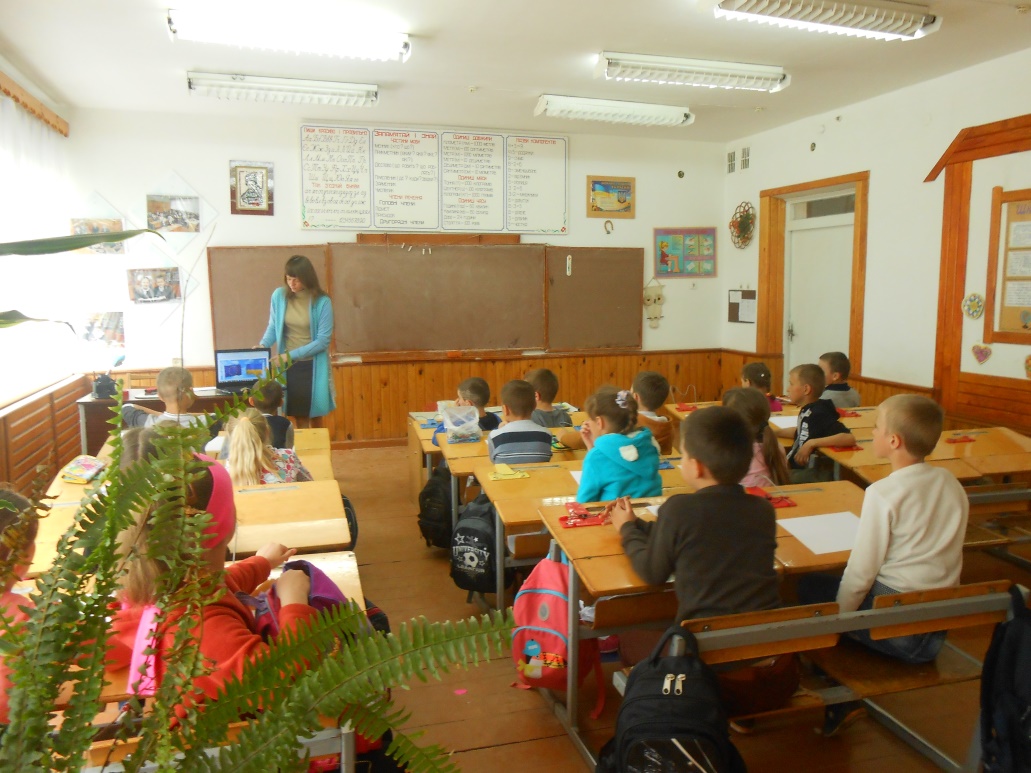 Інформаційний ярмарок
«Парад країн європи»
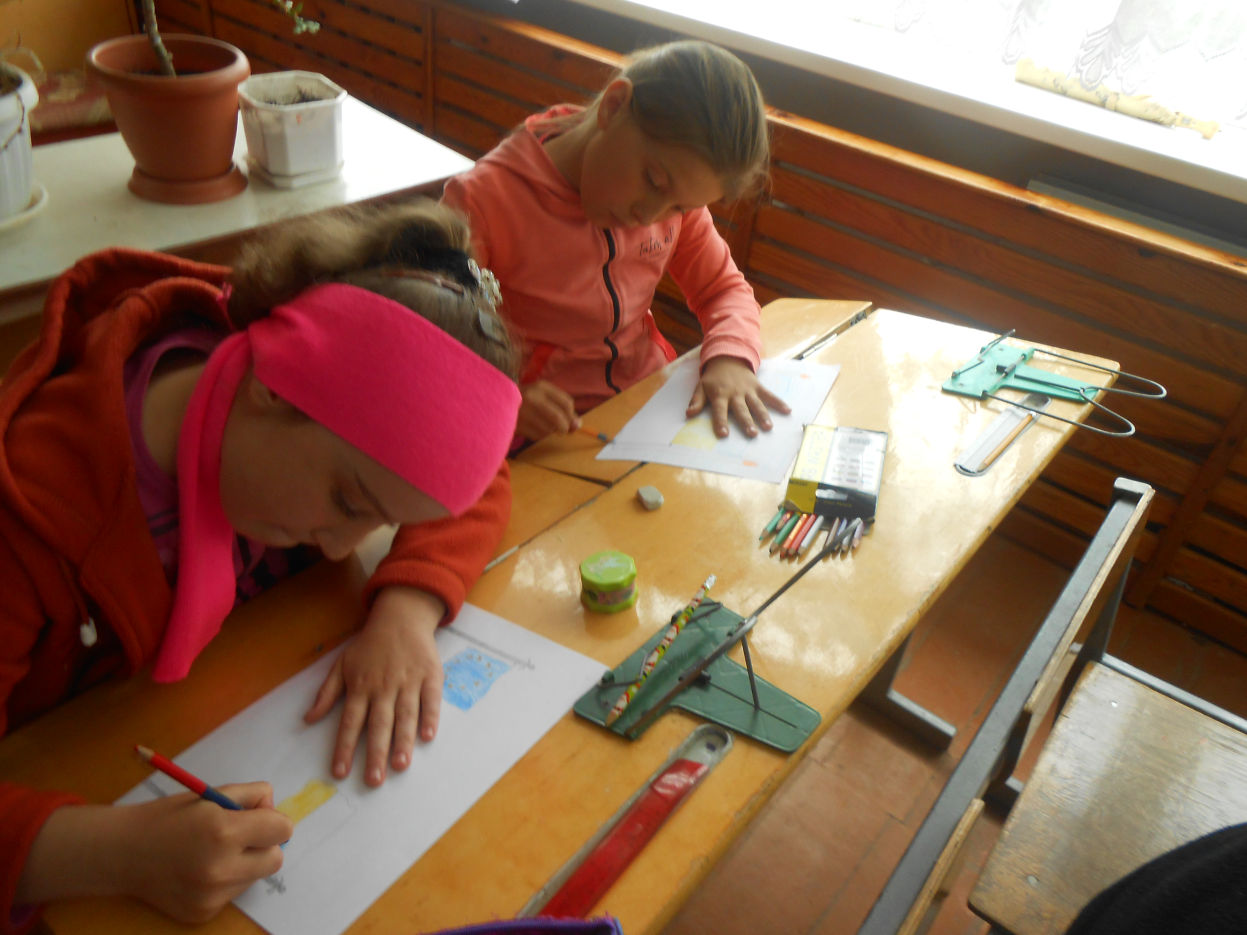 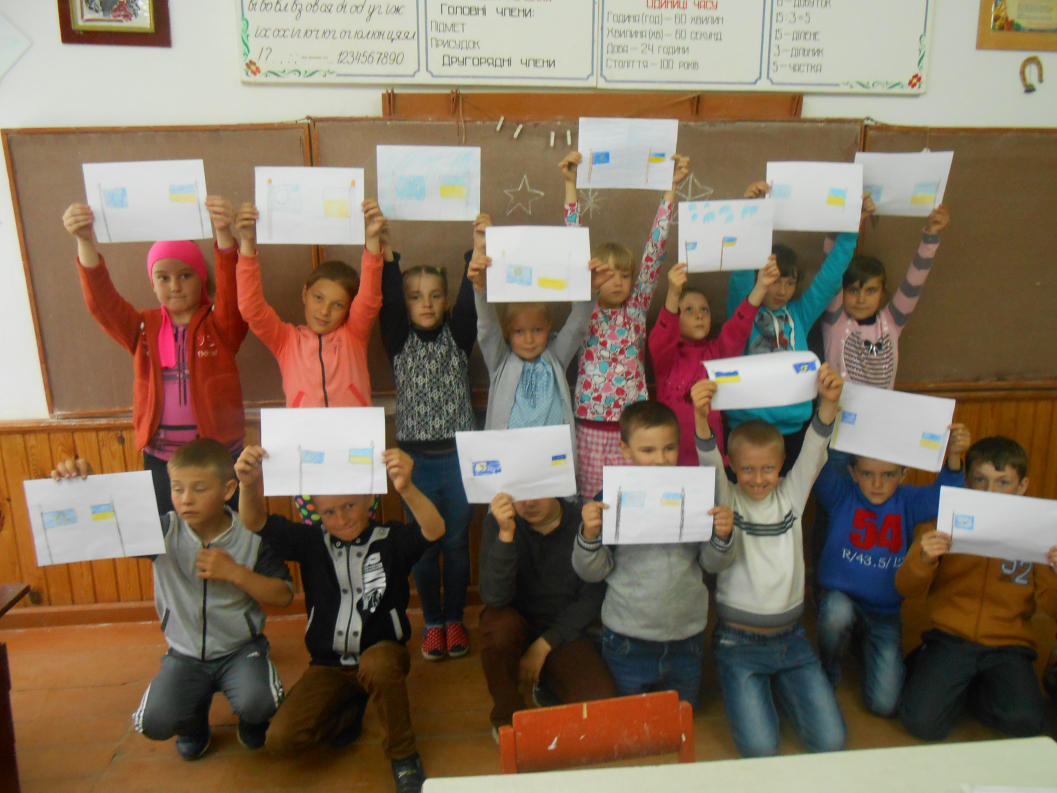 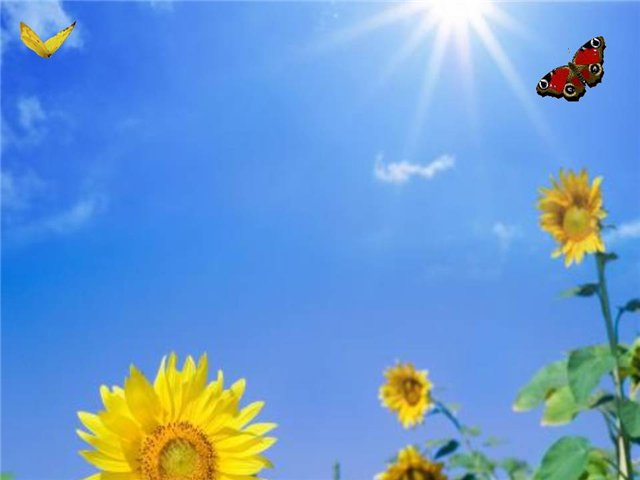 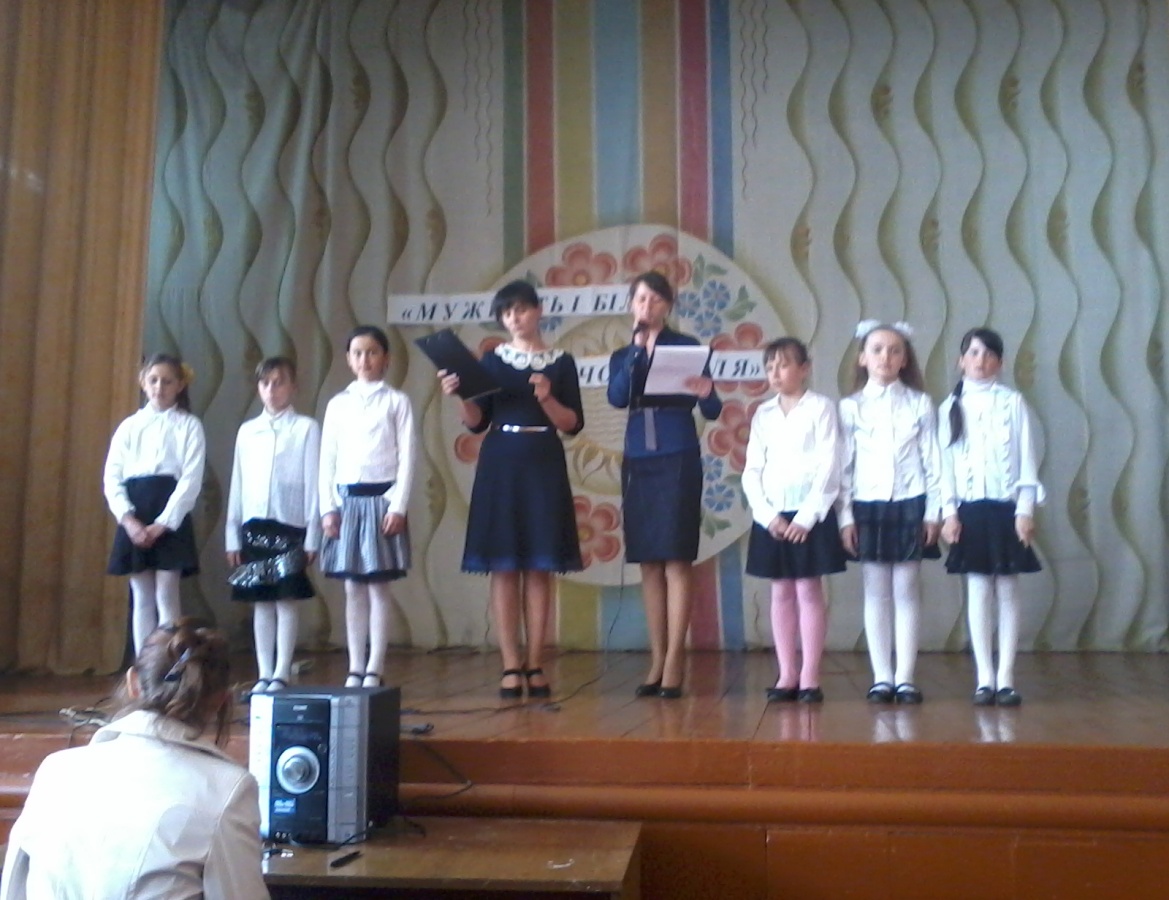 Тематичний вечір
«Мужність і біль 
Чорнобиля»
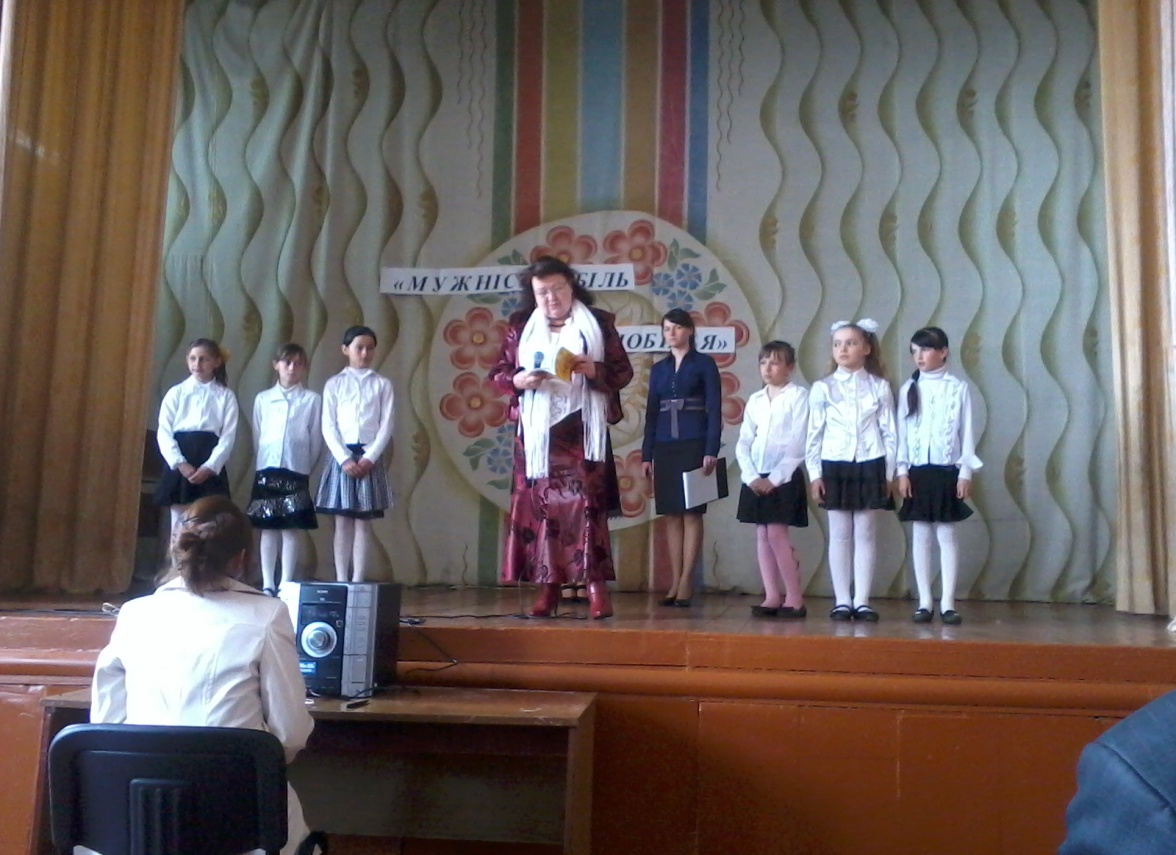 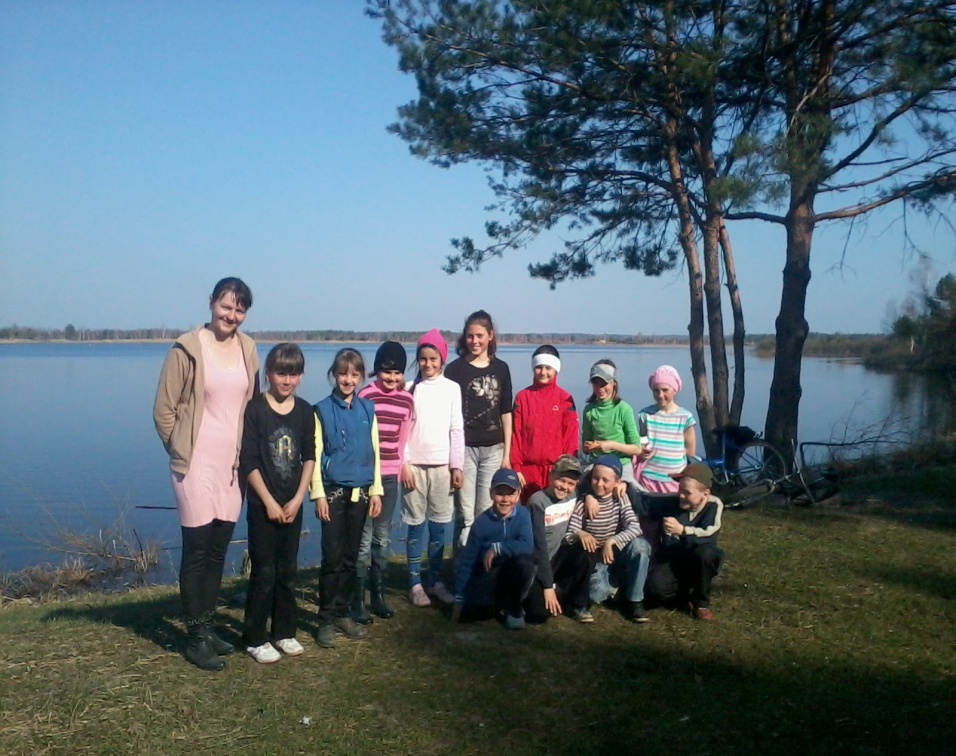 Велотуристичний маршрут
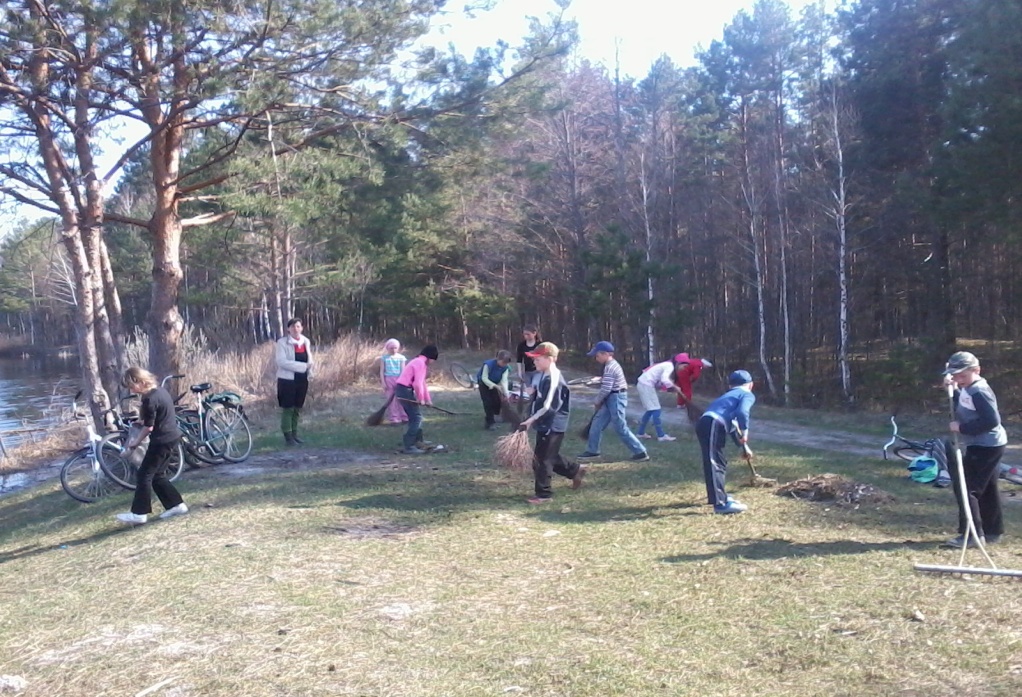 «Стан природи – це стан душі»
З нового навчального року
бібліотека розпочала
свою роботу 



у відремонтованому приміщенні
сільського клубу…
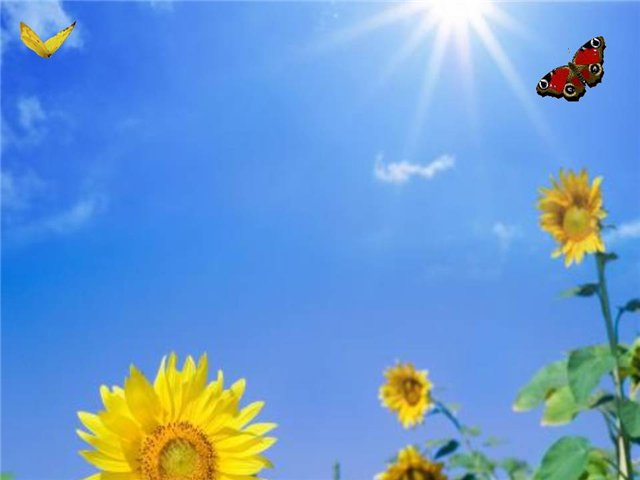 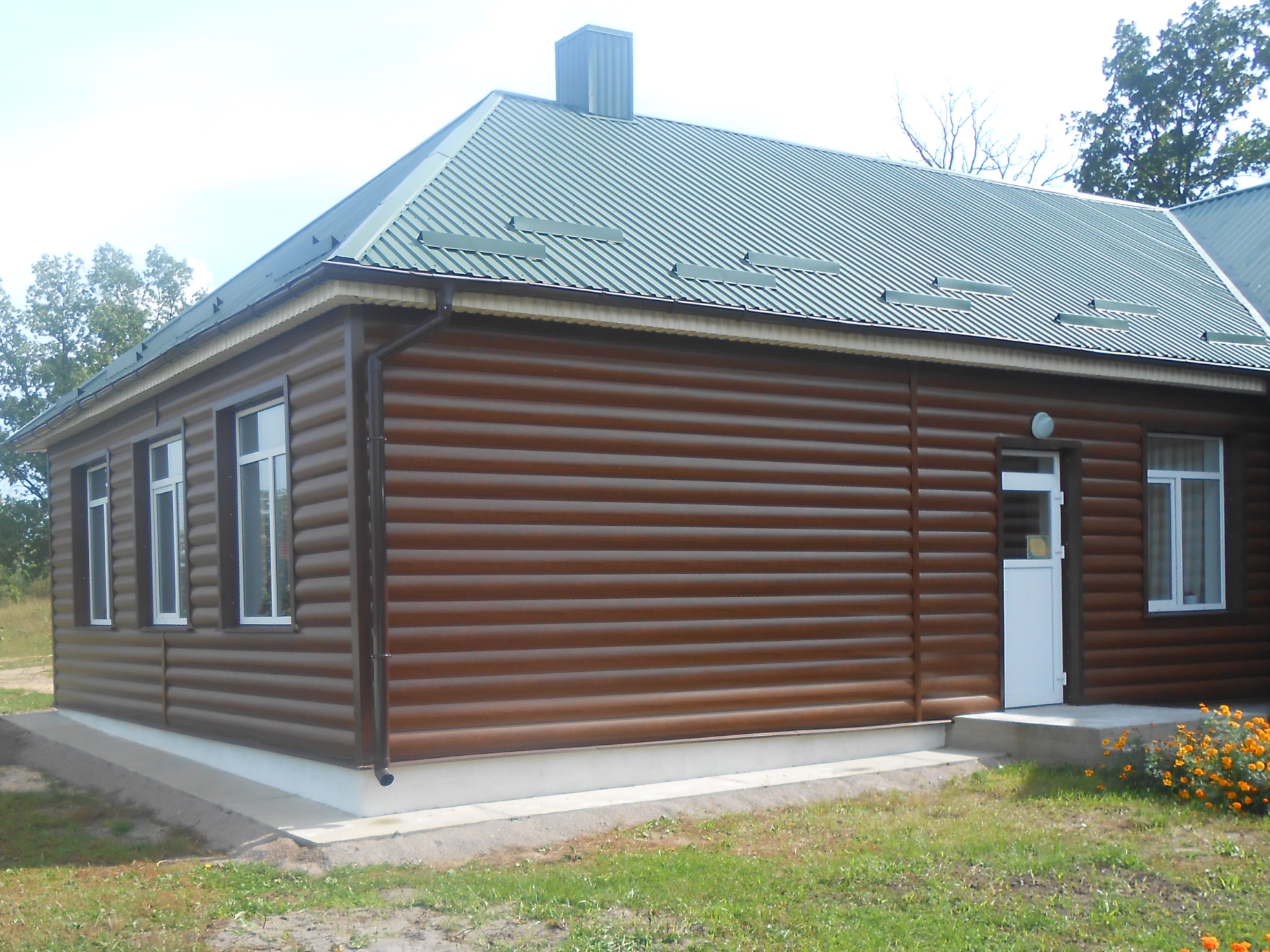 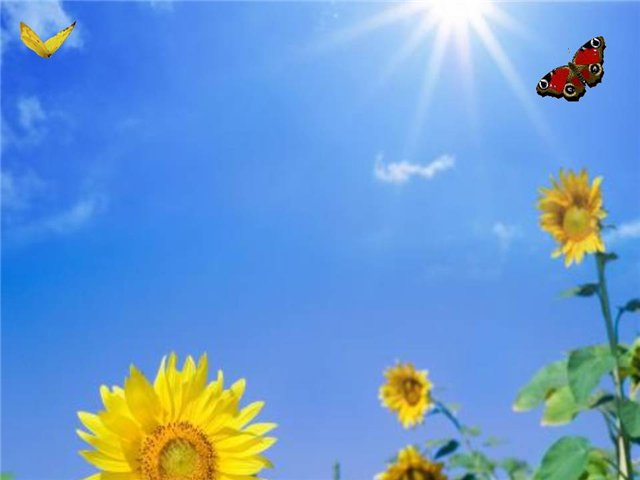 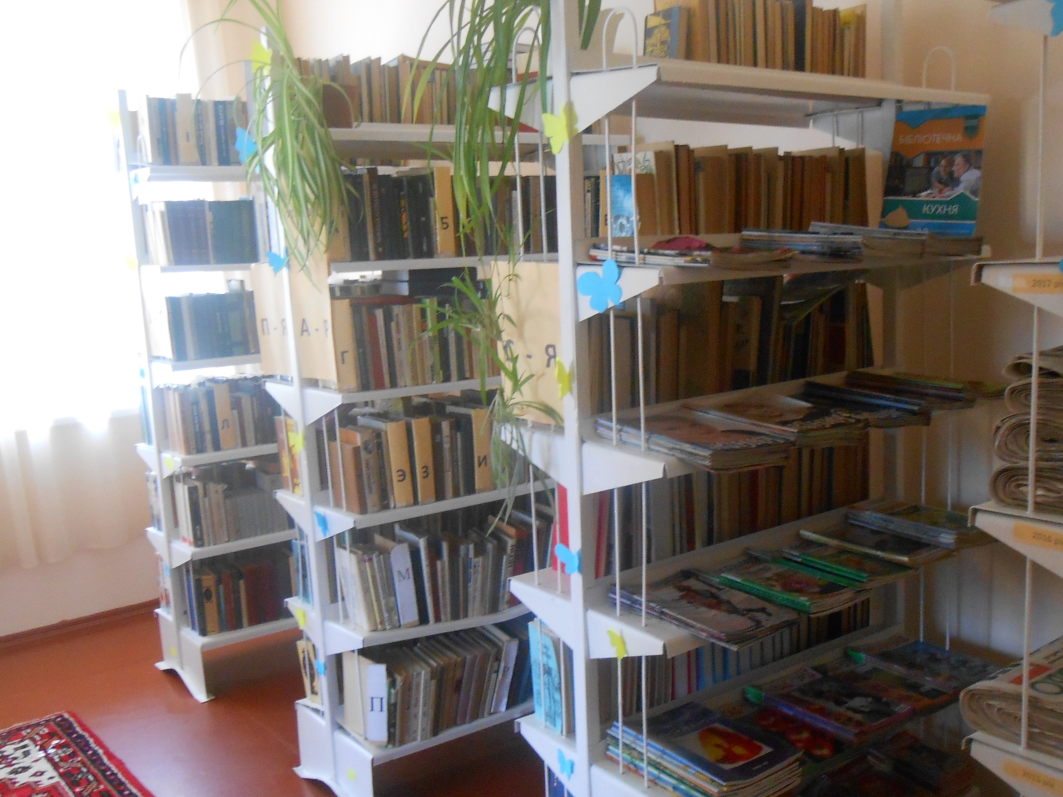 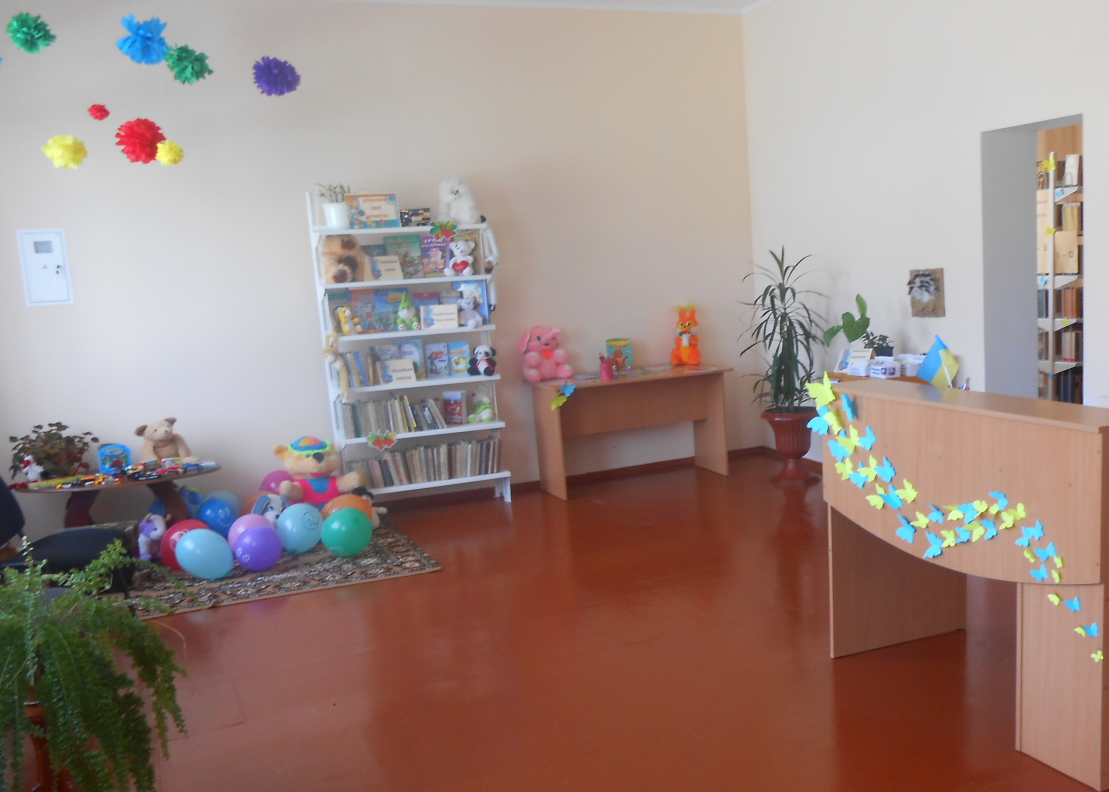 …і вже з перших днів роботи 
радо приймає читачів
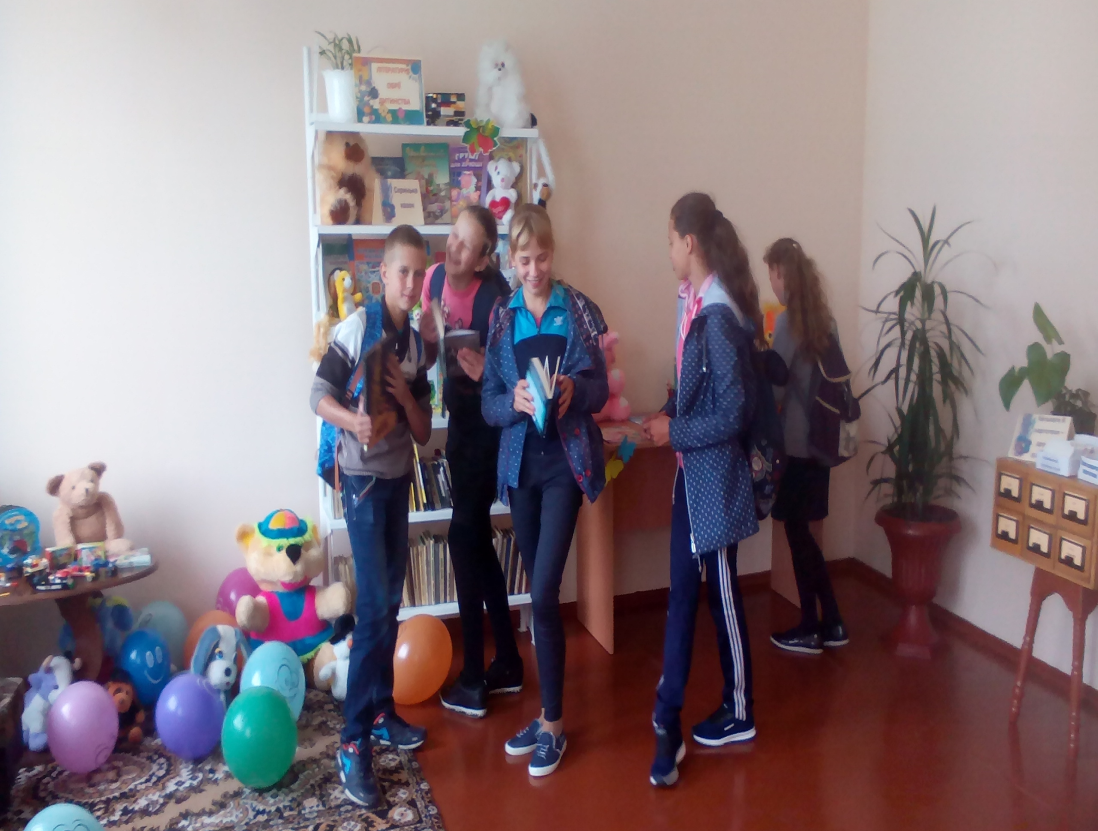 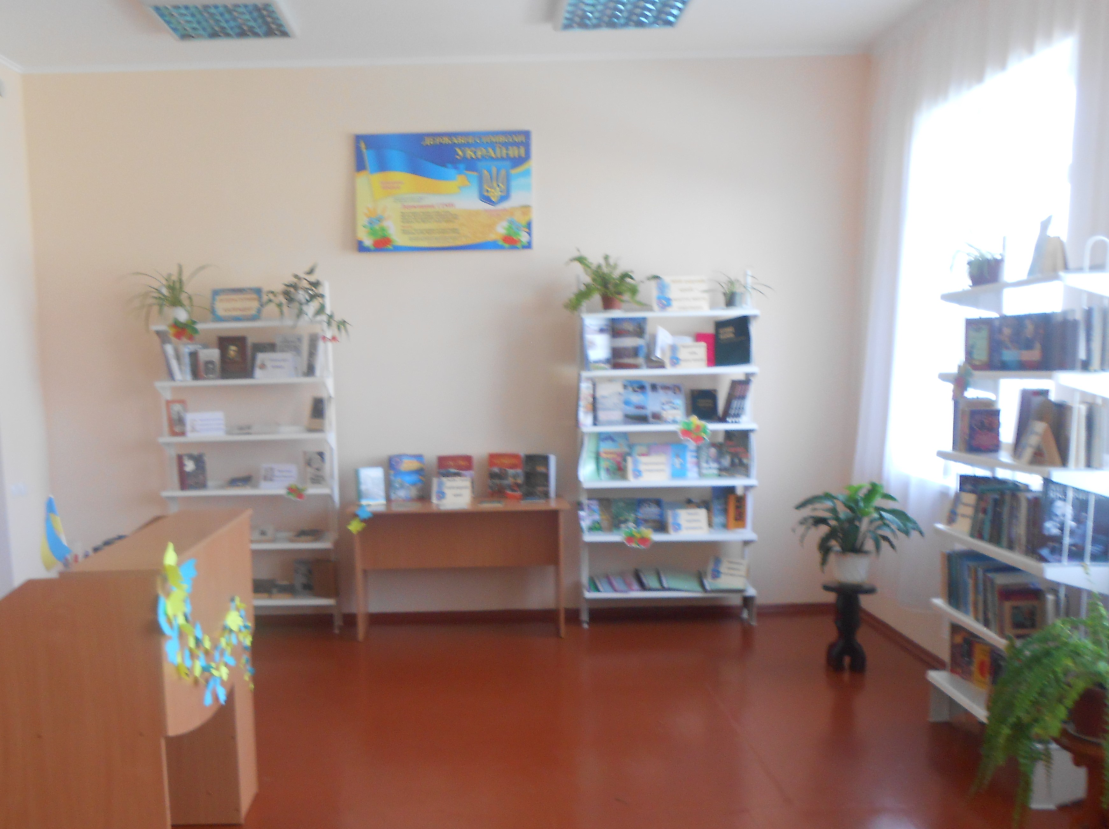 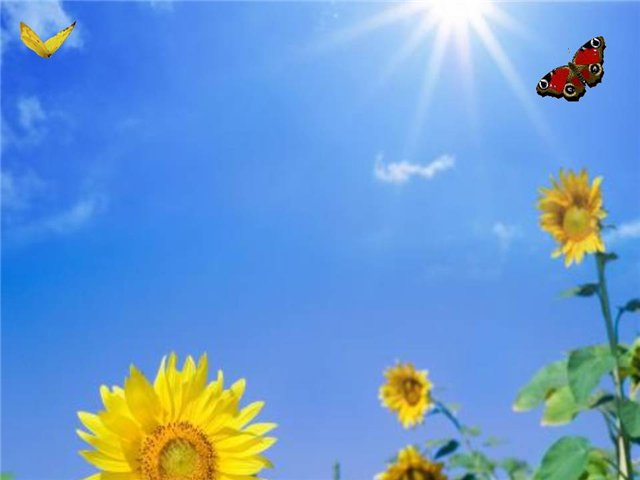 Дякую за увагу
Чекаю Вас 
в Ясногірській книгозбірні за адресою:
Рівненська область
Сарненський район
с. Ясногірка
вул. 40-річчя Перемоги, 3
34553
2017 рік